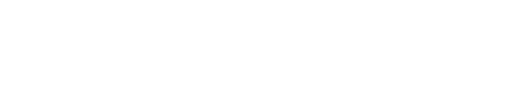 百年薪火·城心相传
城环学院团支部建设成果展示
支部名称
活动描述
支部名称
活动描述
支部名称
活动描述
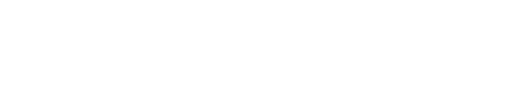 百年薪火·城心相传
城环学院团支部建设成果展示
政治理论素养
志愿参与
集体建设
思想道德素质
03
01
描述
描述
02
04
思想道德和政治理论素质
群雁高飞头雁领，先进支书作保障
描述
描述
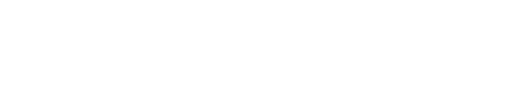 百年薪火·城心相传
城环学院团支部建设成果展示
支部氛围
团统工作
推优工作
支部建设
描述
01
描述
描述
描述
02
04
03
团务工作